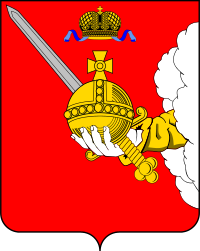 Основные вопросы осуществления внутреннего финансового
контроля и аудита
Начальник контрольно-ревизионного управления
Департамента финансов области
Козлова М.А.
[Speaker Notes: Добрый день уважаемые коллеги!
 
Сегодня мне бы хотелось с вами обсудить вопросы осуществления внутреннего финансового контроля и аудита, рассказать о проблемах, которые выявляются Департаментом финансов при контроля, и (самое главное) проинформировать вас о возможности предотвращения данных нарушений.

Более двух лет мы с вами формируем систему внутреннего финансового контроля и аудита, фактически выстраиваем комплексную систему предотвращения нарушений в финансово-бюджетной сфере.]
ВНУТРЕННИЙ ФИНАНСОВЫЙ АУДИТ
7 МЕСЯЦЕВ 2021 ГОДА
ДЕПАРТАМЕНТ ФИНАНСОВ ОБЛАСТИ
РАБОЧАЯ ГРУППА ПО РАЗРАБОТКЕ ПРЕДЛОЖЕНИЙ ПО СОВЕРШЕНСТВОВАНИЮ ВНУТРЕННЕГО ФИНАНСОВОГО АУДИТА
ПРИМЕРНЫЙ СТАНДАРТ ОРГАНИЗАЦИИ И ОСУЩЕСТВЛЕНИЯ ВНУТРЕННЕГО ФИНАНСОВОГО АУДИТА 
РЕЕСТР БЮДЖЕТНЫХ РИСКОВ
ПЕРЕЧЕНЬ БЮДЖЕТНЫХ РИСКОВ
НАРУШЕНИЯ БЮДЖЕТНОГО ЗАКОНОДАТЕЛЬСТВА – 3,9 МЛРД. РУБ.
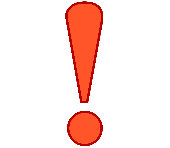 ГЛАВНЫЕ РАСПОРЯДИТЕЛИ БЮДЖЕТНЫХ СРЕДСТВ (ОГВ)
НЕОБХОДИМО ОБЕСПЕЧИТЬ ОСУЩЕСТВЛЕНИЕ ВНУТРЕННЕГО ФИНАНСОВОГО АУДИТА
2020 ГОД
[Speaker Notes: Несмотря на усилия по наведению порядка в данной сфере, проверки, проводимые в рамках осуществления государственного финансового контроля, выявляют значительные объёмы финансовых нарушений, таких, например, как нарушения условий предоставления субсидий, которых бы не было при качественном проведении главными распорядителями бюджетных средств мероприятий внутреннего финансового аудита.  
Так, за первые 7 месяцев текущего года выявлено нарушений бюджетного законодательства в сумме 3,9 млрд. рублей, в том числе нарушения условий предоставления субсидий – 2,5 млрд. рублей.
Поэтому приходится говорить о том, что принятие нормативной правовой базы в сфере внутреннего финансового аудита, наделение должностных лиц соответствующими полномочиями не привели на данном этапе к качественным изменениям в повышении эффективности бюджетных расходов.
Работа по совершенствованию организации внутреннего финансового контроля и аудита  с учётом требований федеральных стандартов должна быть продолжена всеми участниками бюджетного процесса. 
Внешняя проверка бюджетной отчётности за 2020 год, проведённая контрольно-счётной палатой области выявила, что на областном уровне внутренний финансовый аудит не осуществляется 3 органа государственной власти.  Аналогичные проблемы имеются на муниципальном уровне.
Хочу отметить, что в целях организации и повышения эффективности внутреннего финансового аудита на территории области в прошлом году Рабочая группа по разработке предложений по совершенствованию внутреннего финансового аудита в развитие федеральных стандартов разработала примерный стандарт организации и осуществления внутреннего финансового аудита, а также реестр бюджетных рисков и перечень бюджетных рисков.
Мы надеемся, что вы используете эти методические документы в своей работе.
Федеральное казначейство России подготовило информационную брошюру по осуществлению внутреннего финансового аудита в соответствии с федеральными стандартами, которую мы распространили в муниципальные образования для руководства и использования в работе.]
МУНИЦИПАЛЬНЫЕ РАЙОНЫ И ГОРОДСКИЕ ОКРУГА
2020 ГОД
Основные нарушения требований федеральных стандартов:
нормативные акты по внутреннему финансовому аудиту не приведены в соответствие с  Федеральными стандартами – 37% ГАБС;
в должностные регламенты должностных лиц не внесены соответствующие изменения – 46% ГАБС;
не обеспечена функциональная независимость должностных лиц, осуществляющих внутренний финансовый аудит – 41% ГАБС
[Speaker Notes: На Координационном совете при Департаменте финансов области в июле т.г. рассматривались вопросы организации и осуществляется внутренний финансовый аудит на муниципальном уровне. Мониторинг, проведенный Департаментом финансов показывает, что в настоящее время на уровне муниципальных районов и городских округов внутренний финансовый аудит не осуществляют 13% главных распорядителей бюджетных средств, 51% - выбрали упрощённую форму осуществления внутреннего финансового аудита. 
31% осуществляют внутренний финансовый аудит с ошибками, которые необходимо исправить в сжатые сроки. 
Из основных выявленных нарушений требований федеральных стандартов можно выделить следующие:
- принятые муниципальными образованиями нормативные акты по внутреннему финансовому аудиту не приведены в соответствие с  Федеральными стандартами;
- в должностные регламенты должностных лиц, уполномоченных осуществлять внутренний финансовый аудит не внесены соответствующие изменения;
- не обеспечена функциональная независимость должностных лиц, осуществляющих внутренний финансовый аудит.]
ГОРОДСКИЕ И СЕЛЬСКИЕ ПОСЕЛЕНИЯ
2020 ГОД
Основные нарушения требований федеральных стандартов:
нормативные акты по внутреннему финансовому аудиту не приведены в соответствие с  Федеральными стандартами – 67% ГАБС;
в должностные регламенты должностных лиц не внесены соответствующие изменения – 47% ГАБС;
не обеспечена функциональная независимость должностных лиц, осуществляющих внутренний финансовый аудит – 67% ГАБС
[Speaker Notes: На уровне городских и сельских поселений 94% выбрали упрощенную форму осуществления внутреннего финансового аудита.
При этом, 67% поселений не внесли соответствующие изменения в нормативные правовые акты.
Муниципальные районы должны стать координаторами этой работы в находящихся на их территории поселениях.
Ещё раз обращаю внимание на то, что при упрощённом осуществлении внутреннего финансового аудита руководитель главного администратора бюджетных средств принимает на себя и единолично несёт ответственность за результаты выполнения бюджетных процедур, а также решает задачи внутреннего финансового аудита, направленные на повышение качества финансового менеджмента.
Это существенный функционал, требующий соответствующих компетенций.
Поэтому решение об упрощённой форме осуществления внутреннего финансового аудита должно быть взвешенным.
Учитывая множество вопросов, которые имеются у муниципальных образований по организации внутреннего финансового аудита, остановлюсь на основных моментах правового регулирования вопросов внутреннего финансового контроля и аудита.]
НОРМАТИВНОЕ РЕГУЛИРОВАНИЕ ВНУТРЕННЕГО ФИНАНСОВОГО АУДИТА
ПРОЕКТЫ ФЕДЕРАЛЬНЫХ СТАНДАРТОВ:

6. «Планирование и проведение внутреннего финансового аудита в целях подтверждения достоверности бюджетной отчетности и соответствия порядка ведения бюджетного учета единой методологии бюджетного учета, составления, представления и утверждения бюджетной отчетности» 
7. «Планирование и проведение внутреннего финансового аудита в целях подготовки предложений о повышении качества финансового менеджмента, в том числе об организации внутреннего финансового контроля»
ФЕДЕРАЛЬНЫЕ СТАНДАРТЫ:

«Определения, принципы и задачи внутреннего финансового аудита» (приказ МФ РФ от 21.11.2019 № 196н) 
«Основания и порядок организации, случаи  и порядок передачи полномочий по осуществлению внутреннего финансового аудита» (приказ МФ РФ от 18.12.2019 № 237н) 
 «Права и обязанности должностных лиц (работников) при осуществлении внутреннего финансового аудита» (приказ МФ  РФ от 21.11.2019 № 195н)  
«Реализация результатов внутреннего финансового аудита» (приказ МФ РФ от 22.05.2020 № 91н) 
«Планирование и проведение внутреннего финансового аудита» (приказ МФ РФ от 05.08.2020 № 160н)
Методические рекомендации по формированию отдельных документов, используемых при осуществлении внутреннего финансового аудита (приказ МФ РФ от 01.06.2021 №246)
[Speaker Notes: Напоминаю, внутренний финансовый аудит  осуществляется в соответствии с федеральными стандартами внутреннего финансового аудита, установленными Минфином России.
Перечень стандартов на слайде.
В настоящее время по информации Министерства финансов РФ разрабатываются ещё 2 специальных стандарта:
- Планирование и проведение внутреннего финансового аудита в целях подтверждения достоверности бюджетной отчётности и соответствия порядка ведения бюджетного учёта единой методологии бюджетного учёта, составления, представления и утверждения бюджетной отчётности;
- Планирование и проведение внутреннего финансового аудита в целях подготовки предложений о повышении качества финансового менеджмента, в том числе об организации внутреннего финансового контроля.
Обращаю внимание, что Министерством финансов РФ 1 июня текущего года утверждены методические рекомендации по формированию отдельных документов, используемых при осуществлении внутреннего финансового аудита, в которых приведены рекомендуемые образцы плана проведения аудиторских мероприятий, программы аудиторского мероприятия, аналитической записки о промежуточных и предварительных результатах проведения аудиторского мероприятия, заключения (проекта заключения), перечня (плана) мероприятий по совершенствованию организации (обеспечения выполнения), выполнения бюджетной процедуры и (или) операций (действий) по выполнению бюджетной процедуры, годовой отчетности о результатах деятельности субъекта аудита, реестра бюджетных рисков.]
ОСНОВАНИЕ ОРГАНИЗАЦИИ ВНУТРЕННЕГО ФИНАНСОВОГО АУДИТА
Руководитель ГАБС должен принять одно из решений:
1. РЕШЕНИЕ ОБ ОБРАЗОВАНИИ СУБЪЕКТА ВФА:
СТРУКТУРНОЕ ПОДРАЗДЕЛЕНИЕ
УПОЛНОМОЧЕННОЕ ДОЛЖНОСТНОЕ ЛИЦО
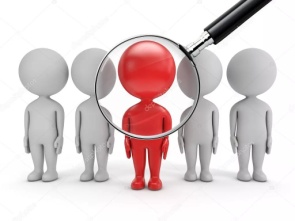 приказ или распоряжение об образовании (создании, преобразовании, наделении полномочиями) субъекта ВФА
2. РЕШЕНИЕ ОБ УПРОЩЕННОМ ОСУЩЕСТВЛЕНИИ ВФА
внесение изменений в должностной регламент (должностную инструкцию) руководителя ГАБС и (или) в служебный контракт (трудовой договор), заключенный с руководителем ГАБС
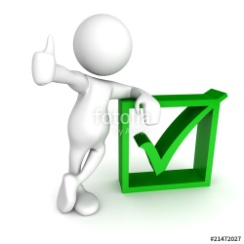 [Speaker Notes: При организации работы по осуществлению внутреннего финансового аудита руководитель главного администратора бюджетных средств должен принять одно из решений:
-решение об образовании субъекта внутреннего финансового аудита – это может быть структурное подразделение или уполномоченное должностное лицо.
Для этого издаётся приказ или распоряжение об образовании субъекта внутреннего финансового аудита.
-решение об упрощённом осуществлении внутреннего финансового аудита.
Это когда руководитель главного администратора бюджетных средств самостоятельно выполняет действия, направленные на достижение целей осуществления внутреннего финансового аудита.
В этом случае должны быть внесены соответствующие изменения в должностной регламент и служебный контракт руководителя главного администратора бюджетных средств.]
ТРЕБОВАНИЯ К УПРОЩЕННОМУ ОСУЩЕСТВЛЕНИЮ ВНУТРЕННЕГО ФИНАНСОВОГО АУДИТА
отсутствие возможности образования субъекта ВФА;
выполнение руководителем ГАБС операций (действий) по выполнению бюджетных процедур;
наличие не более двух подведомственных АБС;
наличие не более трех бюджетных и (или) автономных учреждений, в отношении которых осуществляются функции и полномочия учредителя государственных (муниципальных) учреждений, и (или) государственных (муниципальных) унитарных предприятий, в отношении которых осуществляются права собственника имущества соответствующего публично-правового образования
Пункт 9 Стандарта ВФА 
(приказ МФ РФ от 18.12.2019 №237н)
[Speaker Notes: Для того чтобы принять решение об упрощенном осуществлении внутреннего финансового аудита одновременно должны быть соблюдены следующие требования:
-отсутствие возможности образования субъекта внутреннего финансового аудита;
-выполнение руководителем главного администратора бюджетных средств операций (действий) по выполнению бюджетных процедур;
-наличие не более двух подведомственных администраторов бюджетных средств;
-наличие не более трёх бюджетных и (или) автономных учреждений, в отношении которых осуществляются функции и полномочия учредителя и (или) государственных (муниципальных) унитарных предприятий, в отношении которых осуществляются права собственника имущества.
Только при одновременном наличии этих четырёх условий возможно упрощённое осуществление внутреннего финансового аудита.]
ОСУЩЕСТВЛЕНИЕ ВНУТРЕННЕГО ФИНАНСОВОГО АУДИТА СУБЪЕКТОМ ВФА
ПЛАНИРОВАНИЕ ВФА
ПРОВЕДЕНИЕ ВФА
Оценка и ведение реестра бюджетных рисков
Составление и утверждение руководителем ГАБС плана проведения аудиторских мероприятий 
Формирование и утверждение руководителем субъекта ВФА программы аудиторского мероприятия
Оценка возможности привлечения должностных лиц (работников) ГАБС и (или) экспертов
Сбор аудиторских доказательств путем изучения объектов ВФА сплошным или выборочным способом, формирование выводов, предложений и рекомендаций
Документирование аудиторских мероприятий
Возможность неоднократного приостановления аудиторского мероприятия на срок не более 1 года по решениям руководителя ГАБС
приказ МФ РФ от 05.08.2020 №160н
[Speaker Notes: Как должен осуществляться внутренний финансовый аудит?
Первый этап: планирование внутреннего финансового аудита. 
При планировании необходимы:
- проведение оценки и ведение реестра бюджетных рисков;
- составление и утверждение руководителем главного администратора бюджетных средств плана проведения аудиторских мероприятий.
План составляется до начала очередного финансового года.
Кроме того, руководителем субъекта внутреннего финансового аудита  формируются и утверждаются программы аудиторских мероприятий.
К аудиторским мероприятиям также могут быть привлечены эксперты и другие работники главного администратора бюджетных средств.
Второй этап: непосредственно, проведение внутреннего финансового аудита, включающий в себя действия по сбору аудиторских доказательств путём изучения объектов внутреннего финансового аудита сплошным или выборочным способом, формированию выводов, предложений и рекомендаций и документированию аудиторских мероприятий.
По решениям руководителя главного администратора бюджетных средств аудиторское мероприятие может быть неоднократно приостановлено на общий срок не более 1 года.]
ОСУЩЕСТВЛЕНИЕ ВНУТРЕННЕГО ФИНАНСОВОГО АУДИТА СУБЪЕКТОМ ВФА
РЕАЛИЗАЦИЯ РЕЗУЛЬТАТОВ И ФОРМИРОВАНИЕ ОТЧЕТНОСТИ
Составление заключения руководителем аудиторской группы и представлением проекта заключения руководителю субъекта ВФА
Рассмотрение, корректировка (при необходимости) и подписание руководителем субъекта ВФА проекта заключения
Представление заключения руководителю ГАБС
Рассмотрение заключения и принятие руководителем ГАБС решений, направленных на повышение качества финансового менеджмента
Мониторинг субъектом ВФА мер по минимизации (устранению) бюджетных рисков
Составление и представление руководителю ГАБС годовой отчетности о результатах деятельности субъекта ВФА
приказ МФ РФ от 05.08.2020 №91н
[Speaker Notes: Третий этап: реализация результатов внутреннего финансового аудита и формирование отчётности, включающий в себя:
-составление заключений по результатам аудиторских мероприятий;
-рассмотрений аудиторских заключений руководителем главного администратором бюджетных средств и принятие им решений, направленных на повышение качества финансового менеджмента;
-мониторинг субъектом внутреннего финансового аудита мер по минимизации (устранению) бюджетных рисков;
-составление и представление руководителю главного администратора бюджетных средств годовой отчётности о результатах деятельности субъекта внутреннего финансового аудита.]
УПРОЩЕННОЕ ОСУЩЕСТВЛЕНИЕ ВНУТРЕННЕГО ФИНАНСОВОГО АУДИТА
ведомственные (внутренние) акты, определяющие, в том числе, особенности планирования и проведения аудиторских мероприятий ГАБС не издаются;
субъект ВФА не создается;
аудиторские мероприятия не проводятся;
составление и утверждение плана проведения аудиторских мероприятий не осуществляется; 
программы аудиторских мероприятий не утверждаются;
эксперты, должностные лица (работники) ГАБС к выполнению аудиторских мероприятий не привлекаются;
подготовка заключений и годовой отчетности о результатах деятельности субъекта внутреннего финансового аудита не осуществляется
Пункт 3,14,15 Стандарта ВФА (приказ МФ РФ от 18.12.2019 №237н)
Пункт 2 письма МФ РФ от 21.08.2020 №02-02-05/73579
Руководитель ГАБС принимает на себя и единолично несет ответственность за результаты выполнения бюджетных процедур, а также самостоятельно выполняет действия, направленные на достижение целей осуществления ВФА, в частности:
организует и осуществляет внутренний финансовый контроль;
решает задачи ВФА, направленные  на совершенствование внутреннего финансового контроля и на повышение качества финансового менеджмента.
[Speaker Notes: Теперь несколько слов об упрощённом осуществлении внутреннего финансового аудита.
В этом случае,
-ведомственные (внутренние) акты, определяющие, в том числе, особенности планирования и проведения аудиторских мероприятий главным администратором бюджетных средств не издаются;
-субъект внутреннего финансового аудита не создаётся;
-аудиторские мероприятия не проводятся;
-составление и утверждение плана проведения аудиторских мероприятий не осуществляется; 
-эксперты и должностные лица главного администратора бюджетных средств к выполнению аудиторских мероприятий не привлекаются;
-подготовка годовой отчётности о результатах деятельности субъекта внутреннего финансового аудита не осуществляется.
Но, при этом, руководитель главного администратора бюджетных средств принимает на себя и единолично несёт ответственность за результаты выполнения бюджетных процедур, самостоятельно выполняет действия, направленные на достижение целей осуществления внутреннего финансового аудита, в том числе:
-организует и осуществляет внутренний финансовый контроль;
-решает задачи внутреннего финансового аудита, направленные на совершенствование внутреннего финансового контроля;
-решает задачи внутреннего финансового аудита, направленные на повышение качества финансового менеджмента.
Как уже было сказано, это серьёзный функционал, требующий соответствующих компетенций.
Уважаемые коллеги, уже прошло достаточно много времени с принятия федеральных стандартов внутреннего финансового аудита.
Поэтому работа по его организации, в том числе и на муниципальном уровне, должна быть закончена в кратчайшие сроки.
В ближайшее время нами будет направлена в адрес главных администраторов бюджетных средств для заполнения и предоставления форма отчёта об организации и осуществлении внутреннего финансового аудита.
Кроме того, предлагаем руководителям органов местного самоуправления организовать обучение должностных лиц, осуществляющих внутренний финансовый аудит.]
ВНУТРЕННИЙ  ГОСУДАРСТВЕННЫЙ ФИНАНСОВЫЙ КОНТРОЛЬ
Контроль реализации 
национальных  проектов
Структура выявленных нарушений
32%
Департамент финансов Вологодской области
[Speaker Notes: В рамках полномочий по осуществлению внутреннего государственного финансового контроля большое внимание уделялось контролю за реализацией национальных проектов.
	Департаментом финансов области проведено 25 контрольных мероприятий в отношении правомерности расходования бюджетных средств, выделенных на реализацию 6 национальных проектов. Общий объём проверенных бюджетных средств составил более 1,5 млрд. рублей. 
	В общей структуре нарушений основную долю (1,8 млрд. руб. или около 56%) составляют нарушения условий предоставления межбюджетных трансфертов. Эта группа нарушений доминирует из года в год, при этом нарушения допускают как органы исполнительной государственной власти области, так и органы местного самоуправления.
	К типичным нарушениям условий предоставления межбюджетных трансфертов со стороны органов власти относятся факты, когда: 
-в соглашении предусмотрены не все условия, установленные правилами предоставления межбюджетного трансферта; 
-нарушены установленные сроки заключения соглашений.
	Со стороны органов местного самоуправления типичными нарушениями являются:
-невыполнение показателей результативности использования субсидий;
-несоблюдение уровня софинансирования расходов;
- представление главному распорядителю неполного пакета документов.
	Нарушения условий предоставления межбюджетных трансфертов выявлены у 22 муниципальных образований области.
	Значительный объём нарушений был установлен при проверке государственных заданий– 151,3 млн. рублей.
	Так, в Департаменте образования области неправомерно определено финансовое обеспечение выполнения государственного задания на 2019 год по 13 подведомственным учреждениям;14 подведомственным учреждениям произведено перечисление субсидии, ранее установленного срока.
 	В ходе проверок 22 объектов контроля установлены неправомерные расходы бюджетных средств. Например, в бюджетном учреждении области «Бюро кадастровой оценки и технической инвентаризации» были установлены факты выплаты доплат к заработной плате работникам за интенсивность и высокие результаты работы при отсутствии локальных нормативных актов по установлению показателей и критериев оценки эффективности деятельности работников, общая сумма таких выплат составила более 17 млн. рублей.
	Администрацией Устюженского муниципального района неправомерно направлены средства областного бюджета в оплату работ на строительство детского сада (80 мест), непредусмотренных проектно-сметной документацией в сумме 545,2 тыс. рублей. Ущерб, нанесённый областному бюджету возмещён в полном объёме.
	Администрацией Вожегодского муниципального района в нарушение муниципального контракта без применения понижающего коэффициента, сложившегося по результатам проведённого аукциона излишне перечислено подрядчику 197,5 тыс. рублей, в связи с чем нанесён ущерб областному бюджету.
	При проверках годовых отчётов об исполнении местных бюджетов у 7 муниципальных образований области установлены факты искажения бюджетной отчётности.
	В 2020 году выявлены факты нарушений при ведении бухгалтерского учёта. Например, автономным учреждением области «Череповецкий психоневрологический интернат» в нарушение законодательства о бухгалтерском учёте приняты на бухгалтерский учёт и списаны на забалансовый счёт фактически не поступившие объекты основных средств на общую сумму 290,3 тыс. рублей.
	Выявлено несколько фактов нецелевого расходования бюджетных средств. Так, при проверке бюджетного учреждения социального обслуживания области «Комплексный центр социального обслуживания населения Белозерского района» установлено нецелевое использование средств субсидии на иные цели в сумме 49,8 тыс. рублей, в связи с тем, что в средства субсидии на иные цели использованы учреждением на выплату должностного оклада и компенсационных выплат, а не на стимулирующие выплаты как было предусмотрено соглашением.
Во избежание подобных нарушений необходимо продолжать совершенствовать внутренний финансовый аудит у главных распорядителей бюджетных средств, о котором чуть позже.]
КОНТРОЛЬ В СФЕРЕ ЗАКУПОК
Результаты контроля в сфере закупок за 2020 год и текущий период 2021 года
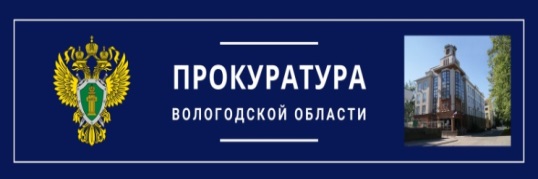 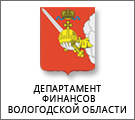 Информация о нарушениях
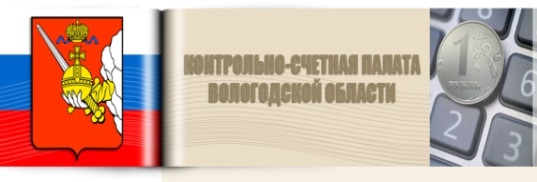 [Speaker Notes: В рамках контроля в сфере закупок Департаментом финансов в 2020 году проведено 41 контрольное мероприятие (в том числе 39 внеплановых проверок, которые проводились по обращениям КСП, органов прокуратуры, обращений граждан). За текущий год - 64 проверки, в том числе 8 – плановые проверки, 40 – по обращениям граждан и организаций, 13 - по обращениям о согласовании заключения контракта с единственным поставщиком (подрядчиком, исполнителем), 2 -  по информации, предоставленной ЦБ, 1 – по обращению прокуратуры.
В тоже время, по материалам, направляемым в адрес Департамента финансов области органами прокуратуры, контрольно-счетной палатой области в 2020 году проведено 1014 административных расследований, в 2021 году 1090. По результатам расследований составлены протоколы об административных правонарушениях.
На слайде вы видите количество проверенных закупок и контрактов.]
КОНТРОЛЬ В СФЕРЕ ЗАКУПОК
Нарушения и недостатки, установленные при проведении контрольных мероприятий
13
[Speaker Notes: Нарушения и недостатки, выявленные при проведении проверок:
- в контрактах (договорах), заключенных у единственного поставщика (подрядчика, исполнителя) отсутствует условие о том, что цена контракта является твердой и определяется на весь срок исполнения контракта;
- заключение контрактов на работы или услуги, выполнение которых может осуществляться только органом исполнительной власти и при необходимости оказания медицинской помощи в неотложной или экстренной форме (по пунктам 6, 9 части 1 статьи 93 Закона о контрактной системе) при отсутствии обоснования цены контракта;
- не применение мер ответственности по контракту, в случае ненадлежащего его исполнения или исполнения с нарушением срока;
- приемка товара (работы, услуги) несоответствующих условиям контракта, если это не привело к дополнительному расходованию бюджетных средств или уменьшению поставляемых товаров, выполняемых работ, оказываемых услуг.]
КОНТРОЛЬ В СФЕРЕ ЗАКУПОК
Результаты контроля в сфере закупок за 2020 год и текущий период 2021 года
Сумма наложенных штрафов составила: за 2020 год – 595 тыс. руб.; за текущий период 2021 года – 847 тыс. рублей.
[Speaker Notes: Кроме того, имеются нарушения, за которые предусмотрена административная ответственность.
Основное нарушение – это нарушение сроков оплаты по контрактам. В 2020 году в отношении должностных лиц учреждений составлено 787 протокола по фактам нарушения сроков оплаты по контрактам (ч. 1 ст.7.325 КоАП РФ), в текущем периоде 2021 года – 951 протокол.
Второй блок нарушений, по которому также осуществляется административное возбуждение - нарушения сроков направления информации и документов о приемке в реестр контрактов (ч. 2 ст.7.31 КоАП РФ).
Третий блок  - нарушения срока направления в контрольный орган уведомления о заключении контракта с единственным поставщиком (подрядчиком, исполнителем) (ч.1 ст.19.7.2 КоАП РФ).
Незначительное количество имеют нарушения, связанные с внесением изменений в условия контрактов (ч.4 ст.7.32 КоАП РФ), принятия решения о способе определения поставщика (подрядчика, исполнителя) (ч.1 и 2 ст.7.29 КоАП РФ); несвоевременного представления документов в рамках административного расследования (ст. 17.7 КоАП РФ), заключения контракта с нарушением требований законодательства (ч.1 ст. 7.32 КоАП РФ).]
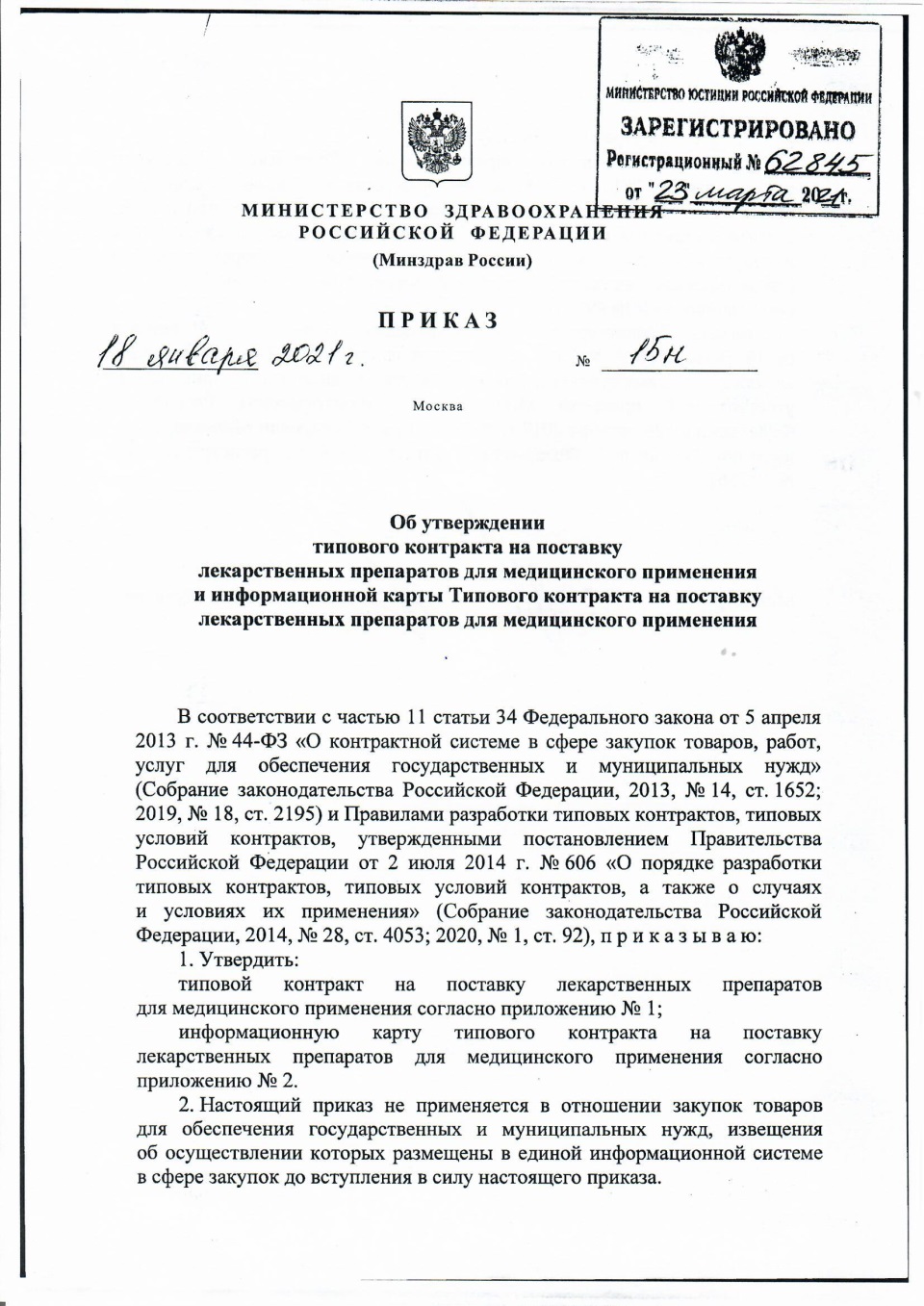 15
[Speaker Notes: За текущий период 2021 года в отношении должностных лиц учреждений составлено 951 протокол об административных правонарушениях по фактам просрочки оплаты по контрактам, что составляет 87% об общего количества составленных протоколов.
 Факты нарушений являются различными как по размеру, так и по периоду просрочки (устанавливаются факты просрочки оплаты в незначительных суммах, таких как 209 руб. в течение 35 дней, 900 рублей в течении 30 дней), что  не связано с финансовым состоянием учреждений. 
В тоже время при проведении контрольных мероприятий встречаются контракты, исполненные без нарушений в части соблюдения сроков оплаты. Примером, который можно использовать при заключении контрактов является опыт департамента здравоохранения области по включению в контракты условий по исчислению сроков оплаты с даты приемки товара, а не с даты его поставки. Условия типового контракта на поставку лекарственных препаратов, утвержденного приказом Минздрава России от 18.01.2021 № 15н, предусматривающие срок для проведения экспертизы поставленного товара, (не более 15 рабочих дней) считаем возможным применять при заключении всех контрактов. В этом случае по результатам приемки (экспертизы) подписывается акт приема-передачи, с даты подписания которого начнет исчисляться срок для оплаты по контракту. 
 
Напоминаем, что данное нарушения является административным, ответственность за которое установлена частью 1 статьи 7.32.5 КоАП РФ (предусмотрен штраф на должностных лиц – от 30,0 до 50,0 тыс.руб.)]
Нарушение порядка ведения реестра контрактов
Основные нарушения при размещении информации и документов 
в реестре контрактов:
не размещение или несвоевременное размещение документов о приемке товара, работы, услуги;

    не размещение или несвоевременное размещение информации об исполнении контрактов, в том числе о стоимости исполненных обязательств, о начислении неустоек (штрафов, пени);


   несвоевременное размещение информации о расторжении, изменении контрактов.


Многие заказчики при заключении контрактов, например на оказание услуг, по водоснабжению со сроком исполнения с 1 января по 31 декабря, считают, что информацию об оплате необходимо размещать по итогам полностью исполненных обязательств обеими сторонами.
[Speaker Notes: Основными нарушениям при размещении информации и документов в реестре контрактов является:
1. неразмещение или несвоевременное размещение документов о приемке поставленного товара, выполненной работы, оказанной услуги. 
Например, если контрактом при приемке поставленного товара, выполненной работы, оказанной услуги предусмотрено составление нескольких документов, таких как товарная накладная, акт приема-передачи, акт ввода в эксплуатацию, то все эти документы необходимо направлять для включения в реестр контрактов.
2. несвоевременное размещение информации об исполнении контрактов, о выставленных неустойках (штрафах, пени); о расторжении, изменении контрактов.
Многие заказчики при заключении контрактов, например на оказание услуг, по водоснабжению со сроком исполнения с 1 января по 31 декабря, считают, что информацию об оплате необходимо размещать по итогам полностью исполненных обязательств обеими сторонами.
Но с учетом сложившейся административной практики и позиции Минфина России, если по результатам исполнения контракта, а также в ходе исполнения контракта заказчиком осуществляются приемка и оплата, то заказчик обязан размещать данную информацию в течение пяти рабочих дней с даты соответственно приемки и оплаты (от 06.08.2020 № 24-03-08/68859).
Прошу обратить на это особое внимание.]
Нарушение требований к исполнению и изменению контрактов
изменение условий контрактов, когда возможность изменения условий данных контрактов не предусмотрена законодательством о контрактной системе в сфере закупок.
Например, учреждением внесены изменения в контракт с нарушением требований статьи 95 Закона о контрактной системе в сфере закупок,  в части цены контракта, объема выполняемых работ более чем на 10%
нарушения при расчете неустойки (штрафа, пени) в связи с неисполнением или ненадлежащим исполнением поставщиками (подрядчиками, исполнителями) обязательств, предусмотренных контрактами.
Например, учреждениями не всегда ведется претензионная работа в связи с ненадлежащим исполнением обязательств, предусмотренных контрактом
[Speaker Notes: Следующая группа нарушений – это нарушения требований к исполнению и изменению контрактов. Ответственность за данные правонарушения установлена частью 4 статьи 7.32 КоАП РФ (штраф на должностных лиц – 20,0 тыс.руб., на юридических лиц – 200,00 тыс.руб.).
Заказчиками изменялись условия контрактов, когда возможность изменения условий данных контрактов не предусмотрена законодательством о контрактной системе в сфере закупок.
Например, учреждением внесены изменения в контракт с нарушением требований статьи 95 Закона о контрактной системе, в части цены более чем на 10%, в части срока выполнения работ.
Кроме того, имеются факты нарушений при расчете неустойки (штрафа, пени) в связи с неисполнением или ненадлежащим исполнением поставщиками (подрядчиками, исполнителями) обязательств, предусмотренных контрактами.
Например, учреждением претензионная работа в связи с просрочкой исполнения обязательств, предусмотренных контрактом, не проведена.]
При проведении анализа, поступивших от заказчиков уведомлений о закупках у единственного поставщика выявлено 17 фактов нарушений срока направления в контрольный орган уведомлений о заключении контрактов ( от 1 до 6 дней)
нарушения срока направления в контрольный орган уведомлений о заключении контрактов (пункт 9 части 1 статьи 93 Закона о контрактной системе)
нарушение – принятие решения о способе и об условиях определения поставщика (пункт 9 части 1 статьи 93 Закона о контрактной системе)
Отдельными государственными заказчиками заключены контракты при отсутствии срочности заключения контактов
[Speaker Notes: В 2020 году и текущем периоде 2021 года Департаментом финансов области рассмотрено более 1800 уведомлений о заключении контрактов без проведения конкурсных процедур с единственным поставщиком (подрядчиком, исполнителем) в случае осуществления закупок вследствие аварии, иных чрезвычайных ситуаций, непреодолимой силы, в случае возникновения необходимости в оказании медицинской помощи в неотложной форме, (пункт 9 части 1 статьи 93 Закона о контрактной системе.
При проведении анализа, поступивших от заказчиков уведомлений о закупках у единственного поставщика выявлено 17 фактов нарушений срока направления в контрольный орган уведомлений о заключении контрактов (от 1 до 6 дней). 
За данное правонарушение также предусмотрена административная ответственность по части 1 статьи 19.7.2 Кодекса Российской Федерации об административных правонарушениях в отношении должностных и юридических лиц (штраф на должностных лиц – 15,0 тыс.руб., на юридических лиц – 100,00 тыс.руб.).
 Следующая группа нарушений - принятие решения о способе и об условиях определения поставщика (подрядчика, исполнителя). Отдельными государственными заказчиками заключены контракты по пункту 9 части 1 статьи 93 Закона о контрактной системе на приобретение автомашины, оборудования, а также текущий ремонт здания, при отсутствии срочности заключения контрактов.
Административная ответственность за данное нарушение предусмотрена статьей 7.29 Кодекса Российской Федерации об административных правонарушениях.]
В нарушение части 3 статьи 14 Закона о контрактной системе установлен запрет на допуск товаров, происходящих из иностранных государств, которые не включены в специальный перечень;
в нарушение части 1 статьи 64 Закона о контрактной системе в документации об электронном аукционе не установлен размер обеспечения исполнения контракта
утверждение документации с нарушением требований законодательства о контрактной системе
признание заявки на участие в запросе котировок соответствующей требованиям извещения, если участнику закупки подавшему такую заявку, должно быть отказано в допуске к участию
В нарушение части 3 статьи 82.4 комиссия допустила к участию в закупке участника, который не указал в своей заявке конкретные показатели товара
[Speaker Notes: Установлены нарушения:
- при утверждении документации с нарушением требований законодательства о контрактной системе – пример: в нарушение части 3 статьи 14 Закона о контрактной системе установлен запрет на допуск товаров, происходящих из иностранных государств; в нарушение части 1 статьи 64 Закона о контрактной системе в документации об электронном аукционе не установлен размер обеспечения исполнения контракта;
- при рассмотрении заявок - в нарушение части 3 статьи 82.4 комиссия допустила к участию в закупке участника, который не указал в своей заявке конкретные показатели товара.
 Департаментом финансов области ежеквартально готовиться обзоры нарушений законодательства о контрактной системе в сфере закупок, установленных при проведении проверок, административных расследованиях, которые размещаются на сайте Департамента финансов области и направляются в адрес органов исполнительно власти. 
Хотим обратить внимание, что в настоящее время нами налажена работа по взаимодействию с централизованными бухгалтериями, которые ежемесячно направляют в наш адрес информацию о кредиторской задолженности. Таким образом, мы обладаем полным объемом информации о нарушениях, связанных с несвоевременной оплатой контрактных обязательств. 
Информация о имеющихся нарушениях направляется также из областной прокуратуры и её территориальных подразделений.
Поэтому необходимо уделить особое внимание и принять меры к устранению причин и условий выявляемых нарушений.]
ВНУТРЕННИЙ ФИНАНСОВЫЙ АУДИТ:
НИКОЛЬСКИЙ МУНИЦИПАЛЬНЫЙ РАЙОН
ВНУТРЕННИЙ ФИНАНСОВЫЙ АУДИТ
 НИКОЛЬСКИЙ МУНИЦИПАЛЬНЫЙ РАЙОН
Спасибо за внимание!


тел. (8172) 23-01-55 (6001)
22